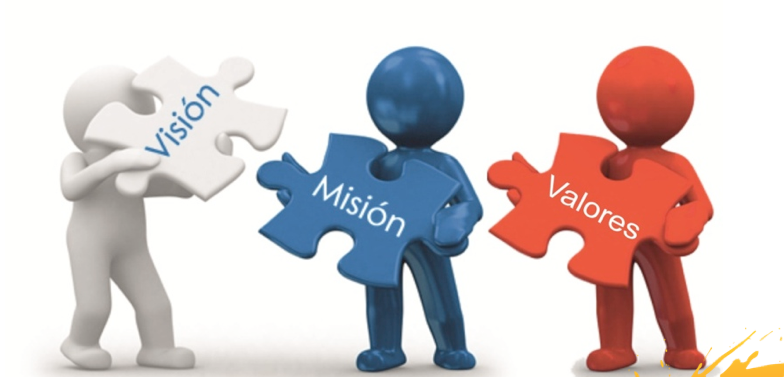 PLANEACIÓN NORMATIVA
ACERCAMIENTO DESDE LA ESCUELA
INTRODUCCIÓN
¿Qué significa planeación?

Investigación y otras acciones necesarias para tomar un conjunto de decisiones complejas con el fin de lograr objetivos institucionales.
Es el proceso mediante el cual una institución vislumbra su futuro y desarrolla los procesos y operaciones necesarias para realizar dicho futuro.
Una forma sistémica de administrar el cambio y crear el mejor futuro posible.
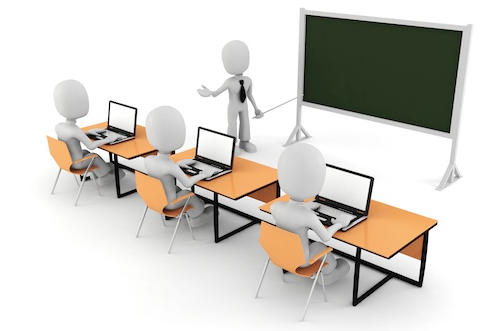 INTRODUCCIÓN
Este sistema de planeación se conoce como planeación estratégica de calidad , y está conformado por:

Planeación normativa. Sus elementos o fases son conocidos como dimensiones del liderazgo y son la visión, la misión y los valores de la institución.
Planeación estratégica. Integrada por las estrategias que se derivan de la misión, la visión y los escenarios.
Planeación operativa. Aquí es donde realmente sucede el cambio y tiene tanto los objetivos como los planes de acción derivados de la planeación estratégica.
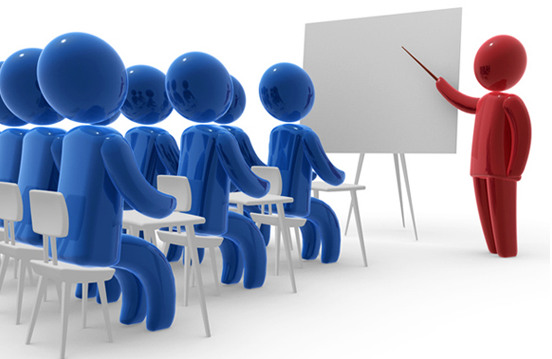 INTRODUCCIÓN
PLANEACIÓN NORMATIVA
PLANEACIÓN ESTRATÉGICA
PLANEACIÓN OPERATIVA
MEJORA CONTINUA
INTRODUCCIÓN
Escuchar a los 
Estudiantes y 
padres de flia.
Estar conscientes
 de las fortalezas
Planear para
 conocer 
las necesidades.
 Misión
Visión 
Valores
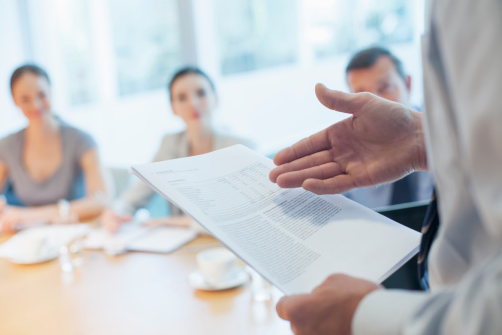 Desarrollar 
objetivos
 de calidad
Revisar  y
reevaluar
Planeación 
estratégica
 terminada
Desarrollar
Planes de acción
Desarrollar
 escenarios.
Realizar
 acciones
INTRODUCCIÓN
Para iniciar un proceso de planeación normativa se recomienda:

Contar con un equipo representativo y clave de la institución.
Contar con un facilitador y responsable del proceso de planeación, con personalidad neutral.
Diseñar las sesiones de trabajo con herramientas participativas y con información documentada.
Es importante ser flexibles y adaptables. La planeación y la operación ocurren al mismo tiempo.
Recordar que diferentes grupos visualizan diferente el proceso de planeación en distintos momentos.
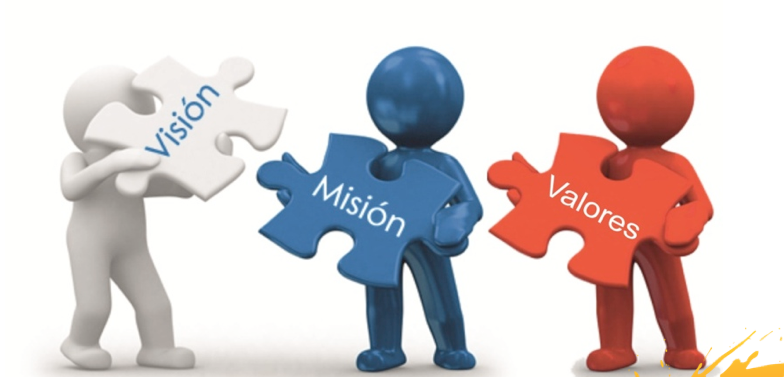 1. VISIÓN
La visión como un estado ideal y deseable futuro de la institución educativa debe contar con ciertas características:

Un enunciado coherente, convincente y estimulante de la prospectiva de largo plazo de una institución. Es el estado perfecto, que quizá no será alcanzado, pero que se intentará lograr permanentemente.

La visión constituye la guía de organización y, para su logro, deberá ser comunicada al personal en un ambiente de trabajo participativo.

La visión es construida con base en el estatuto de la misión, creando una imagen de lo que la institución deberá ser con el fin de realizar la misión establecida.
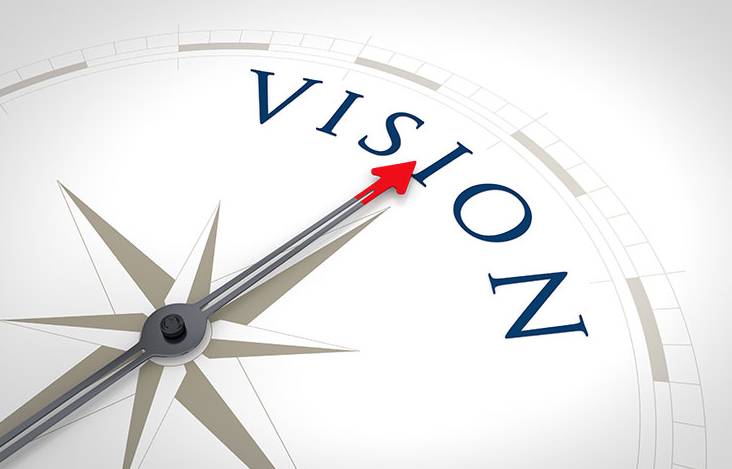 1. VISIÓN
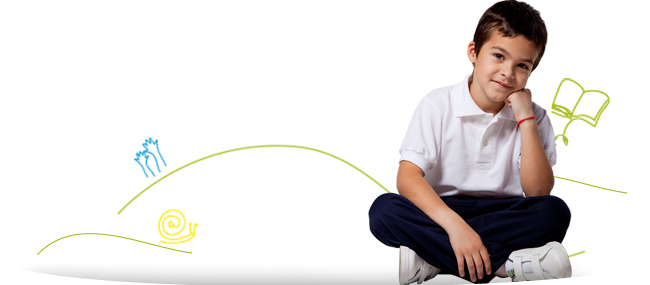 1. VISIÓN
Cuando una institución busca definir su visión es importante que cumpla con los siguientes elementos:

Alcance. El rango y mezcla de actividades en que la institución desea involucrarse.
Escala. El tamaño deseable de la institución en el futuro.
Competitividad. La base sobre la cual la institución desea distinguirse.
Cultura. La estructura, sistema de gestión y cultura operativa de la institución.
Imagen. La imagen externa y las relaciones internas que la generan.
Mercado. Líneas de productos y servicios y nichos de mercado que la institución desea atender.
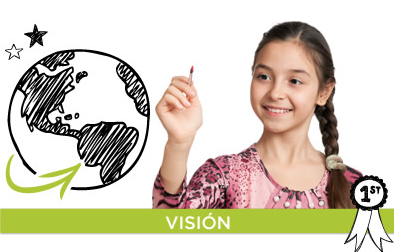 1. VISIÓN
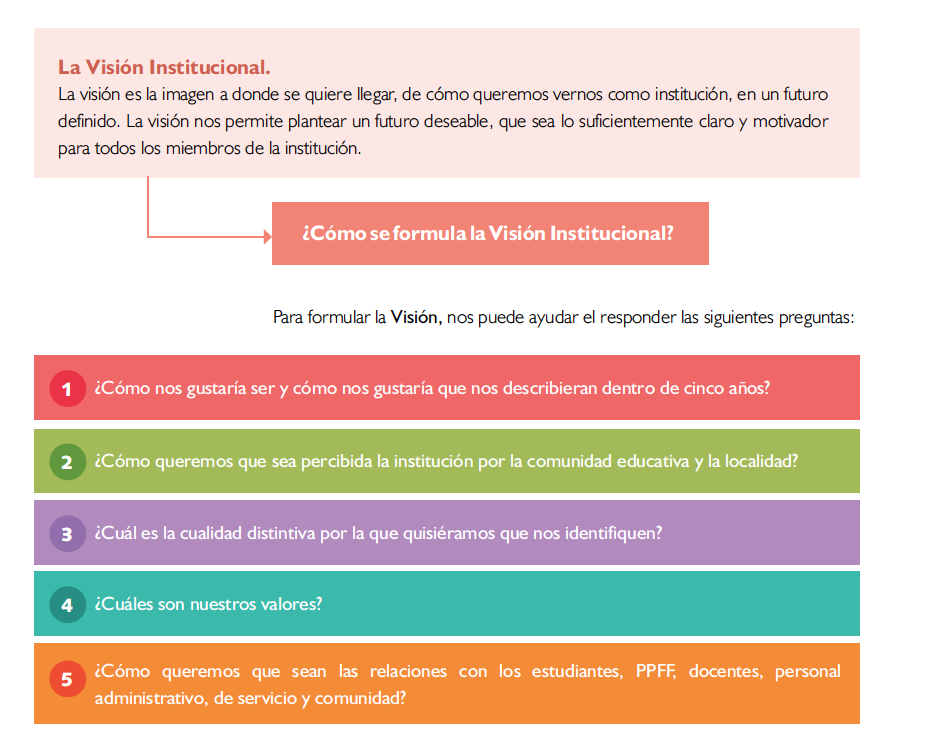 1. VISIÓN
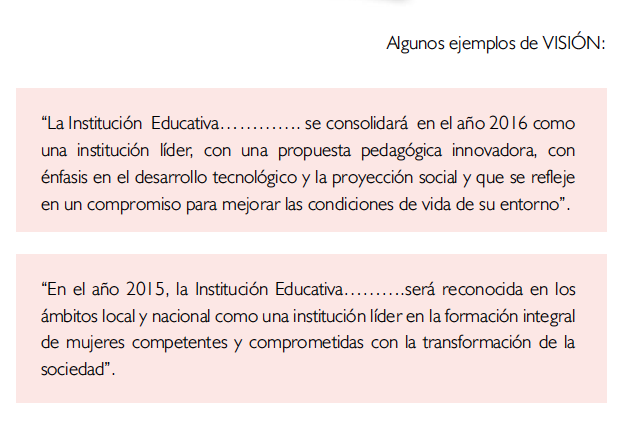 2. MISIÓN
La misión se deriva de la visión y ayuda a la institución al logro de aquella. La misión desempeña una función importante creando una identidad y clarificando la razón de existir de la institución.
Estudiante
Padres
Profesores
Director
Director
2. MISIÓN
Algunas definiciones del concepto de misión:

El enunciado general y duradero del propósito de la institución que la distingue de otras instituciones de su misma naturaleza.

La misión es una declaración pública para todos los beneficiarios y grupos de interés de la institución educativa que provee una guía acerca del qué hace la institución y para qué existe.
2. MISIÓN
La misión habla de un ideal actual a buscar, a alcanzar, y la visión es el sueño a realizar en un futuro de largo plazo.
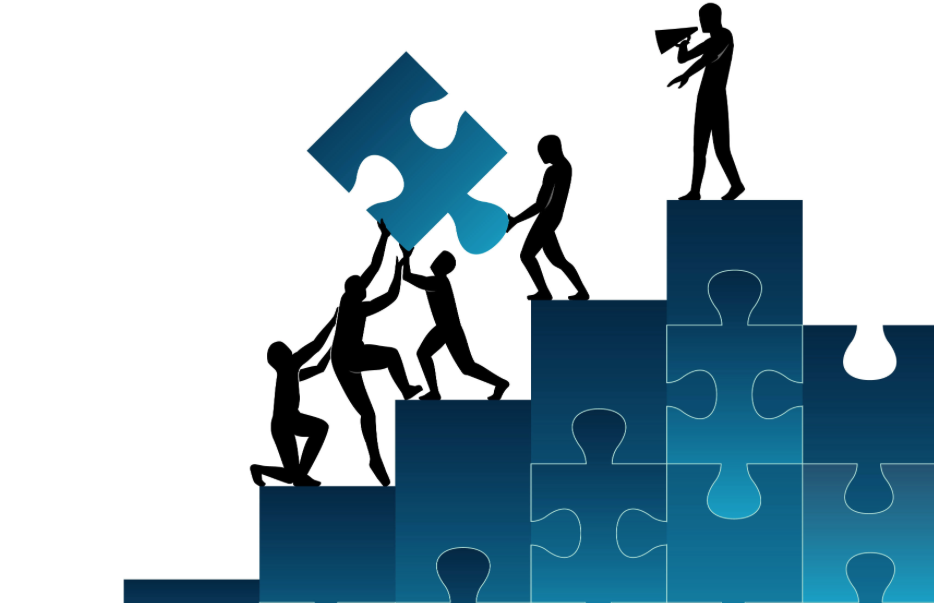 2. MISIÓN
Al definir la misión es importante considerar sus características convenientes:

Ser trascendente, congruente y basada en una norma de excelencia.
Englobar los objetivos de la institución en forma medible.
Diferenciar a la institución de otras similares.
Definir el giro deseado por la institución.
Ser digna, significativa, estimulante y comprometedora.
Ser redactada en forma clara, sencilla y atractiva.
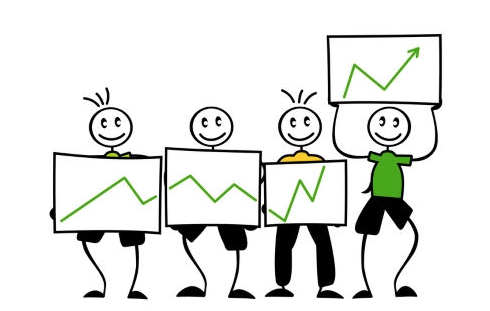 2. MISIÓN
Una guía para definir la misión es evaluando las siguientes preguntas:

¿Qué tipo de servicios ofrece la institución?
¿Quiénes son los beneficiarios de la institución?
¿Cuáles son las necesidades que la institución pretende satisfacer?
¿Hacia dónde se dirigen los objetivos de la institución? – Este punto se refiere a las expectativas e futuro.
¿Qué los hace diferentes a otra institución?
¿En que forma pueden colaborar cada uno de los miembros en el cumplimiento de los objetivos de la institución?
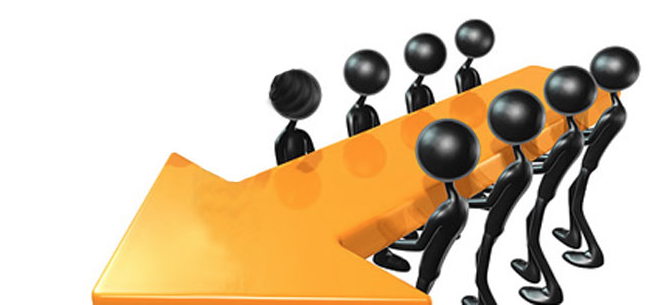 2. MISIÓN
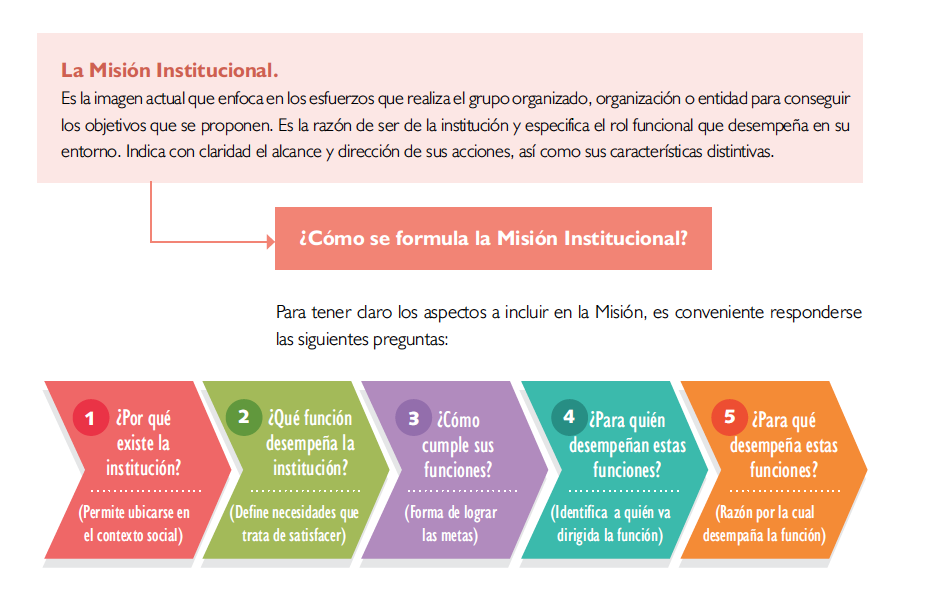 2. MISIÓN
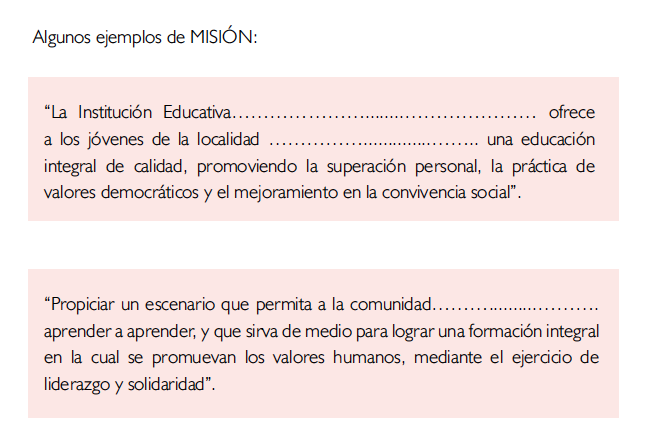 3. LOS VALORES
Los valores son la guía de conducta deseada para hacer realidad la misión y visión institucionales. Esta guía refleja actitudes y comportamientos para crear una cultura organizacional que apoye el logro de las prioridades estratégicas de la institución educativa.
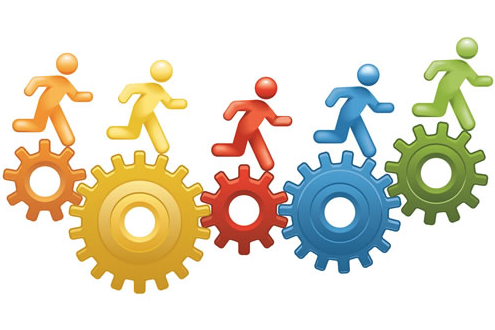 3. LOS VALORES
Es importante definir cuál será la escala de valores que prevalecerá en la institución. Se debe buscar que:

Los valores sean compartidos por los miembros del grupo.
Exista claridad y jerarquización de los valores.
La mayoría de las personas actúe conforme a una nueva cultura.
El nivel de aspiraciones de sus miembros esté en alto y tengan la capacidad de adaptabilidad a sus necesidades internas y al cambio en  el entorno.
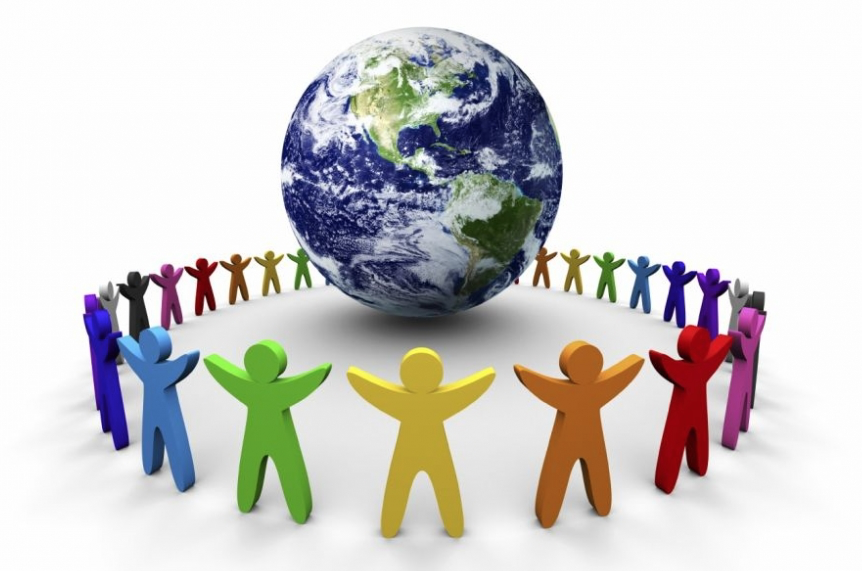 4. LOS ESCENARIOS
Una vez aclarada en la institución su visión, misión y valores, es importante explorar el futuro de la institución afectado por el ambiente interno y externo a la institución, y es el momento de cuestionar: ¿qué pasaría si…?
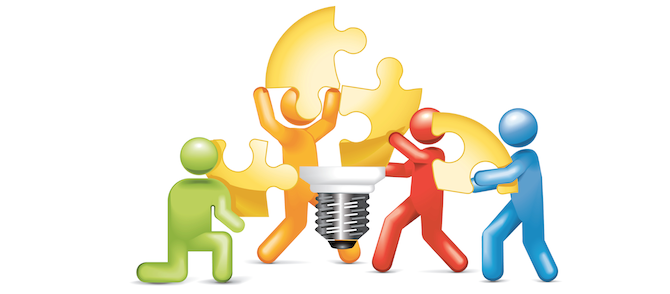 4. LOS ESCENARIOS
Una metodología sencilla se plantea a continuación:

Hacer una lista de las causas de incertidumbre.
Jerarquizar las causas de incertidumbre, de mayor a menor, con base en el efecto potencial en la institución y en el grado de incertidumbre.
Identificar la causa de incertidumbre de mayor efecto y la más incierta.
Realizar una descripción en torno de cada uno de los escenarios, asignándoles un título y narrando una breve historia.
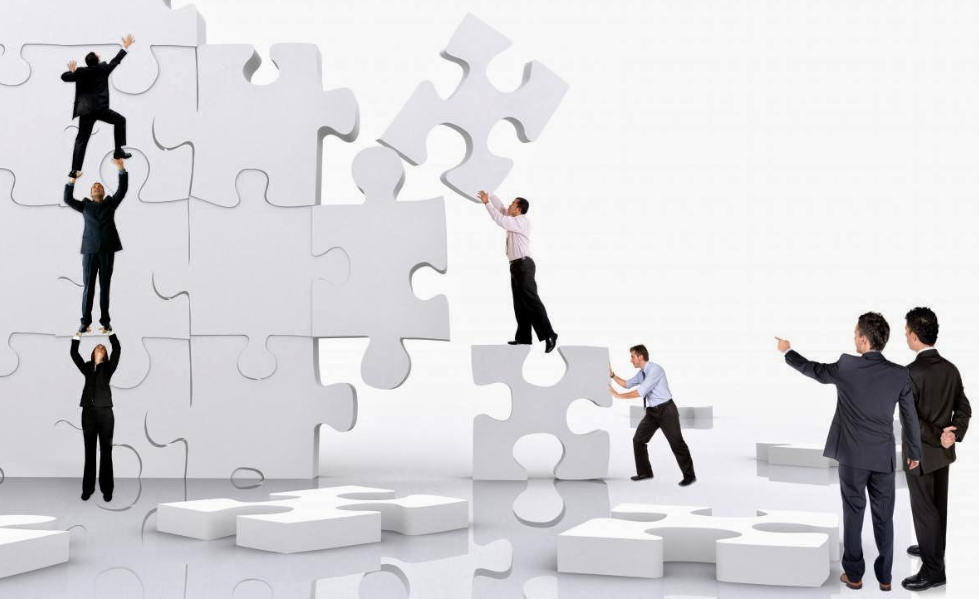 5. PARA RECORDAR…
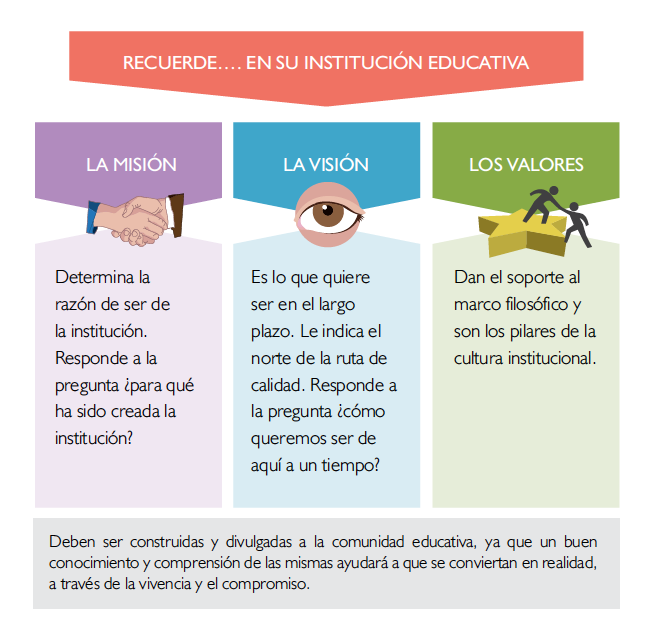 BIBLIOGRAFÍA
Ruiz, M., (2015). Sistema de planeación para instituciones educativas. Ciudad de México: Editorial Trillas.

Mendoza, J., (2013). Manual de Gestión de Instituciones educativas. Lima: Colectivo de Investigación e Innovación Pedagógica “sembrando saberes”.

Ander-EGG, E., (2000). La planificación educativa. Buenos Aires: Editorial Magisterio del  Río de la Plata.

García, E., (2014). Planeación estratégica. Ciudad de México: Editorial Trillas.

Rivera, J., (2010).Herramientas de gestión educativa. Bogotá: Magisterio editorial.
ELABORACIÓN DE DIAPOSITIVAS
OSCAR ARMANDO PÉREZ SAYAGO
Bogotá, Colombia. 
Celular: (+57) 3214449650
Correo: oscarp347@gmail.com
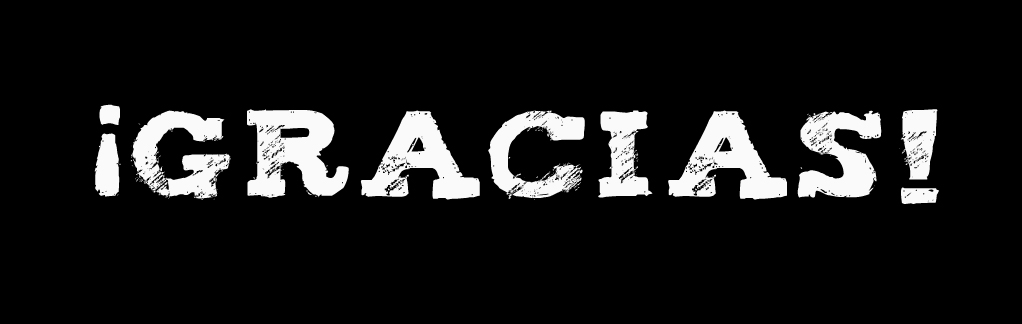